USOA desarrolla proyectos y actividades subvencionadas por Lanbide (Gobierno Vasco) y el Fondo Social Europeo, con cofinanciación del 50%:

Ayudas para el mantenimiento de empleo de los Centros Especiales de Empleo. 
Unidades de Apoyo Actividad Profesional CEE-s. 
Proyecto Aukerability y Gazteability (91,89%) del Progr. Operativo FSE del País Vasco, 2014-2020.
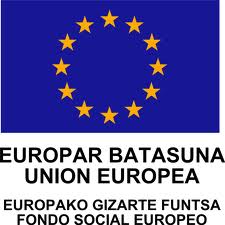 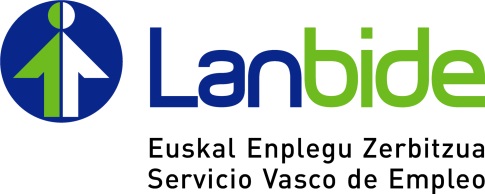